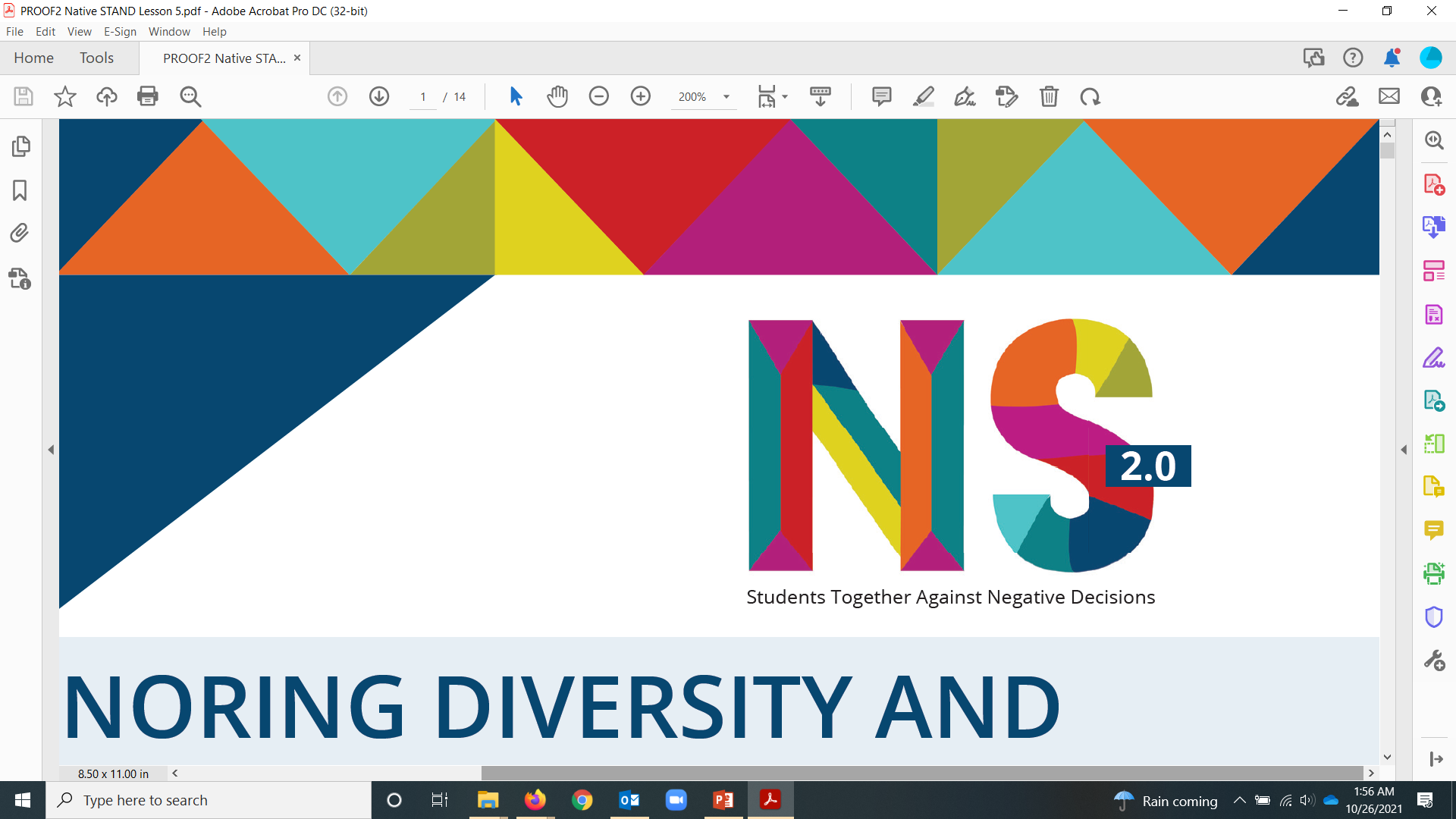 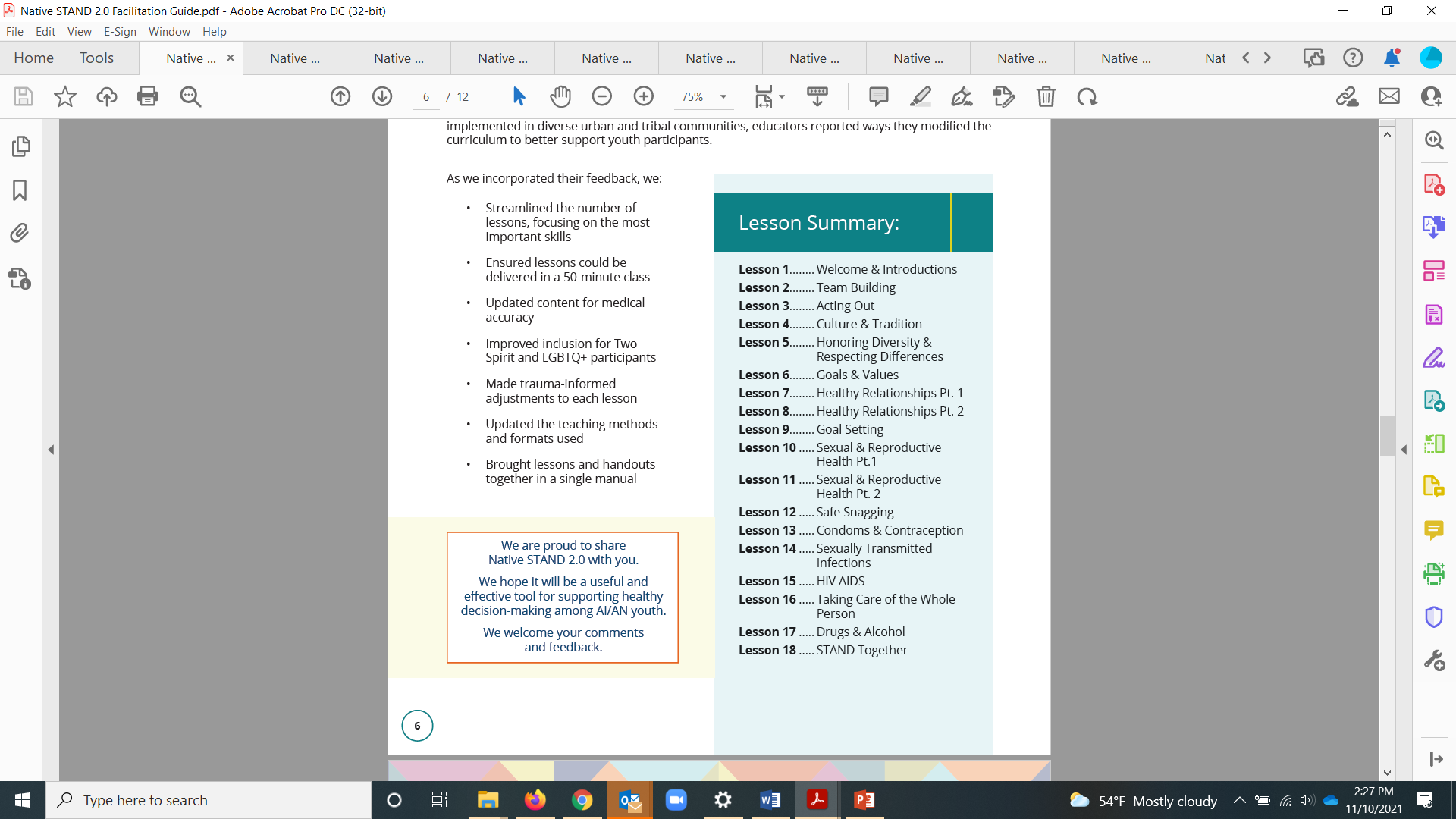 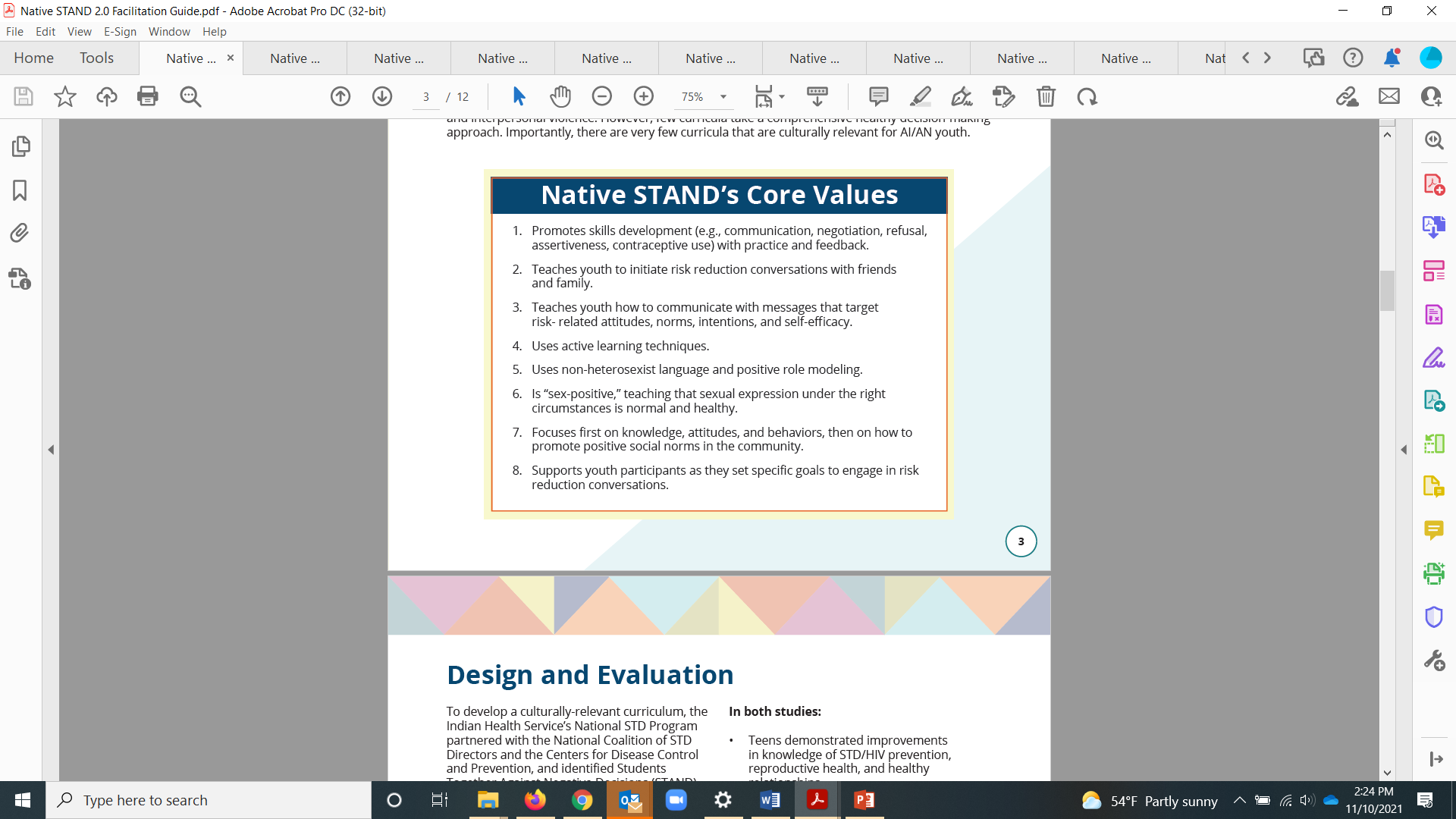 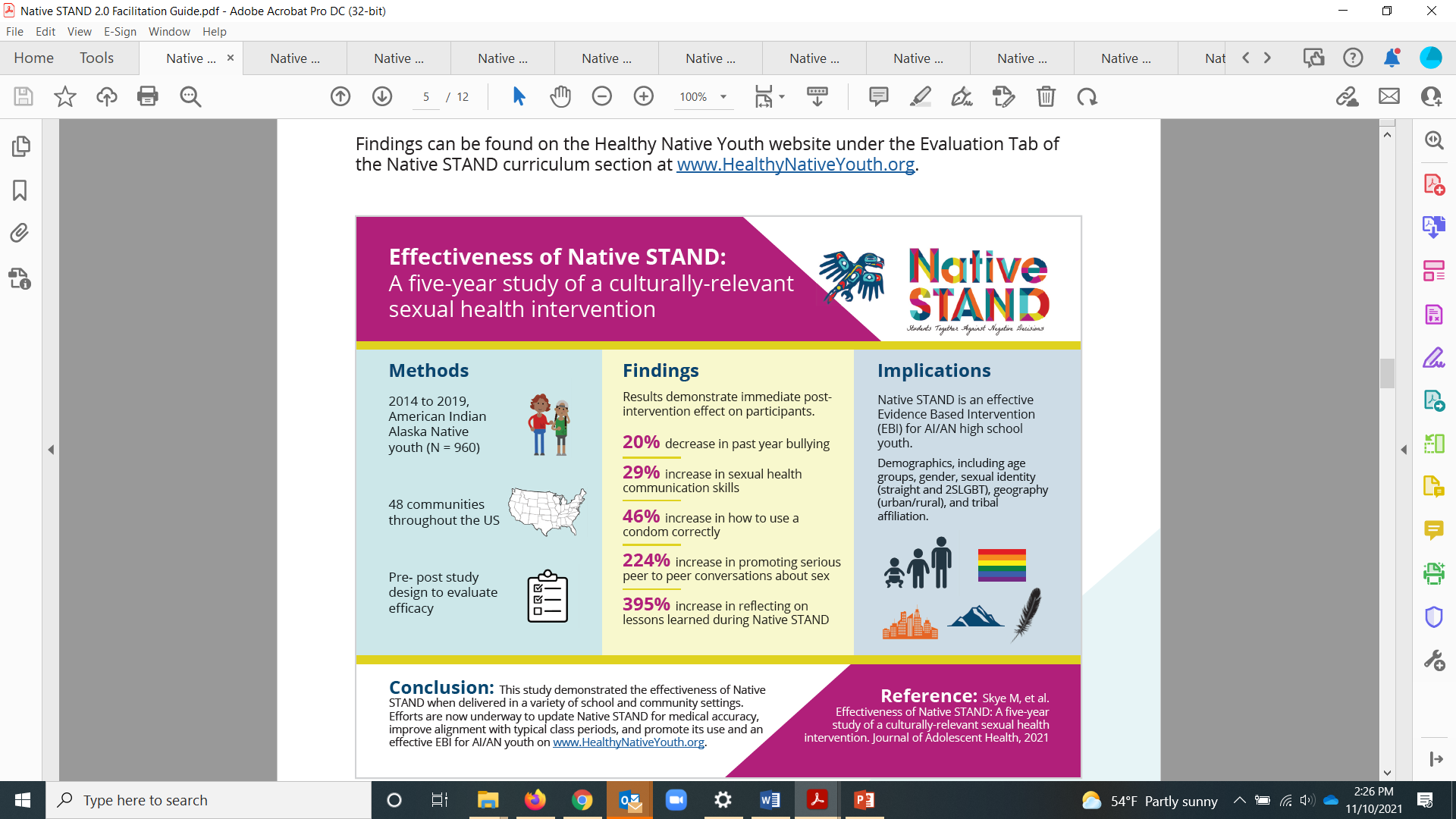 Native STAND 2.0
What’s New?
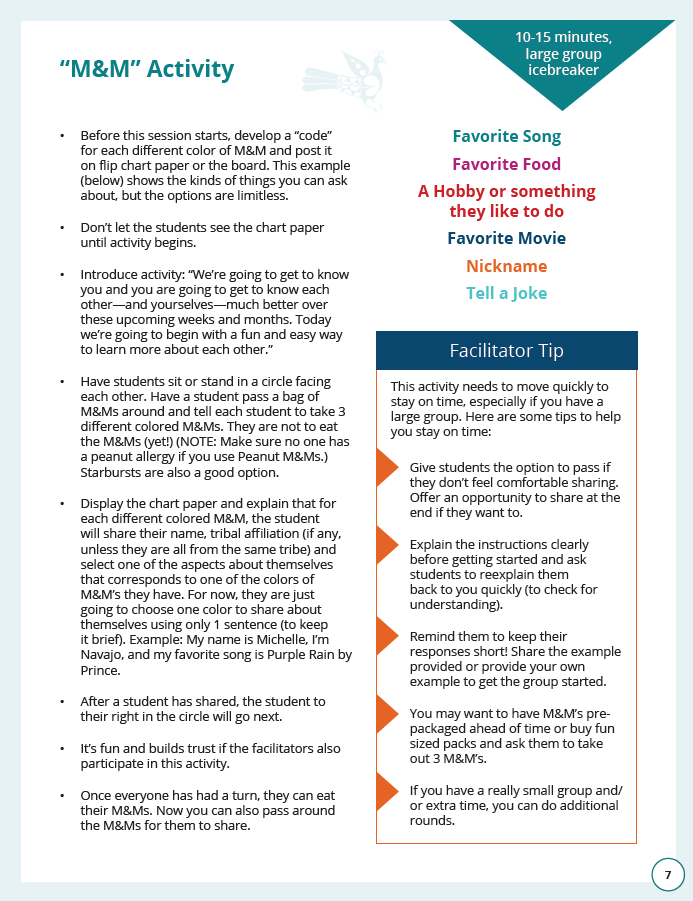 Lesson Instructions:
Updated/ Modernized Content
Less packed with content
Fewer handouts to print
Increased inclusion & student engagement
Clearly marked Facilitator Tips to support flexible adaptation options
Timing & Instructional Methods are clearly marked
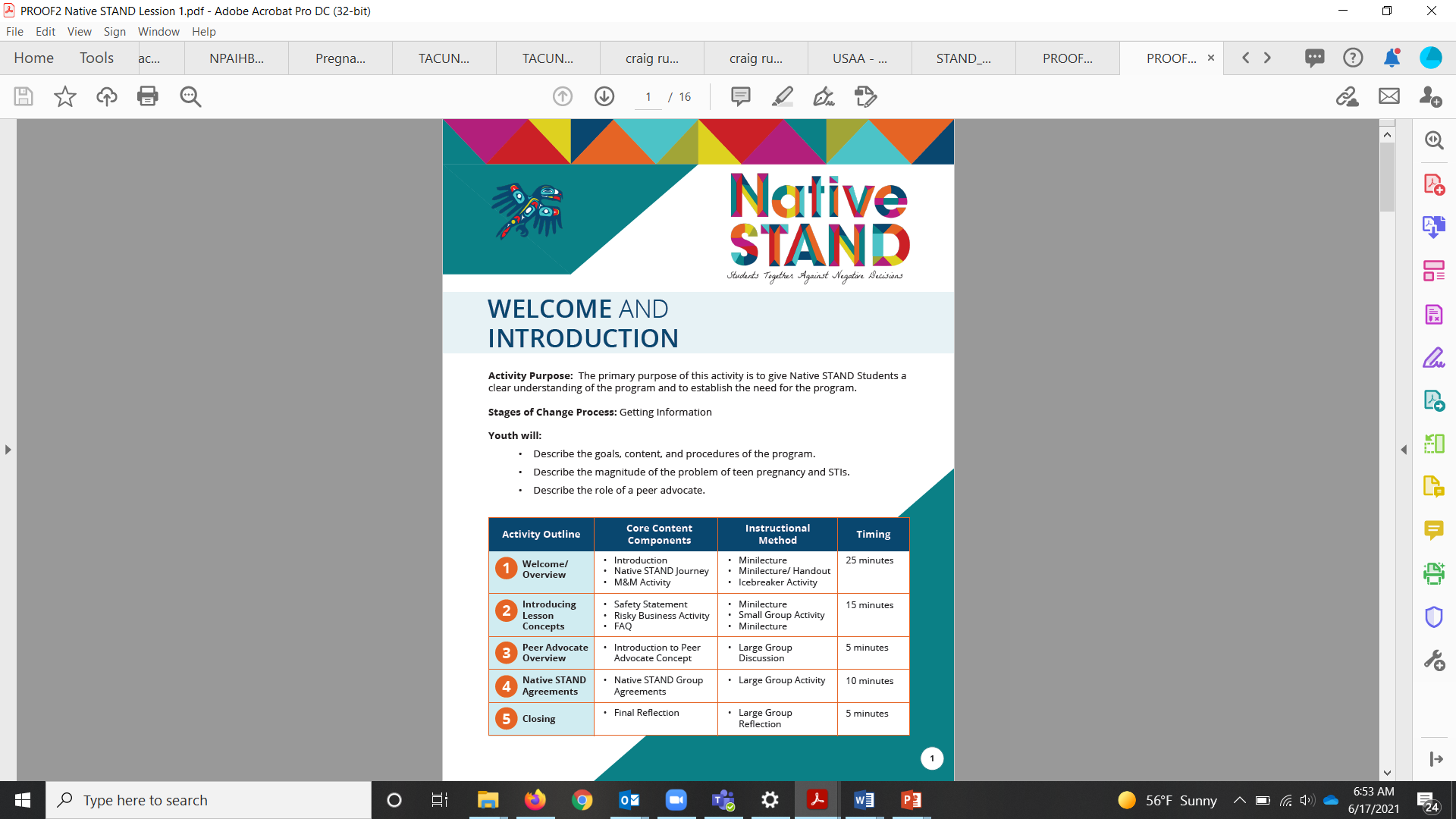 Lesson Overview Page: 

includes outline & updated timing so all lessons are 45-50 minutes long
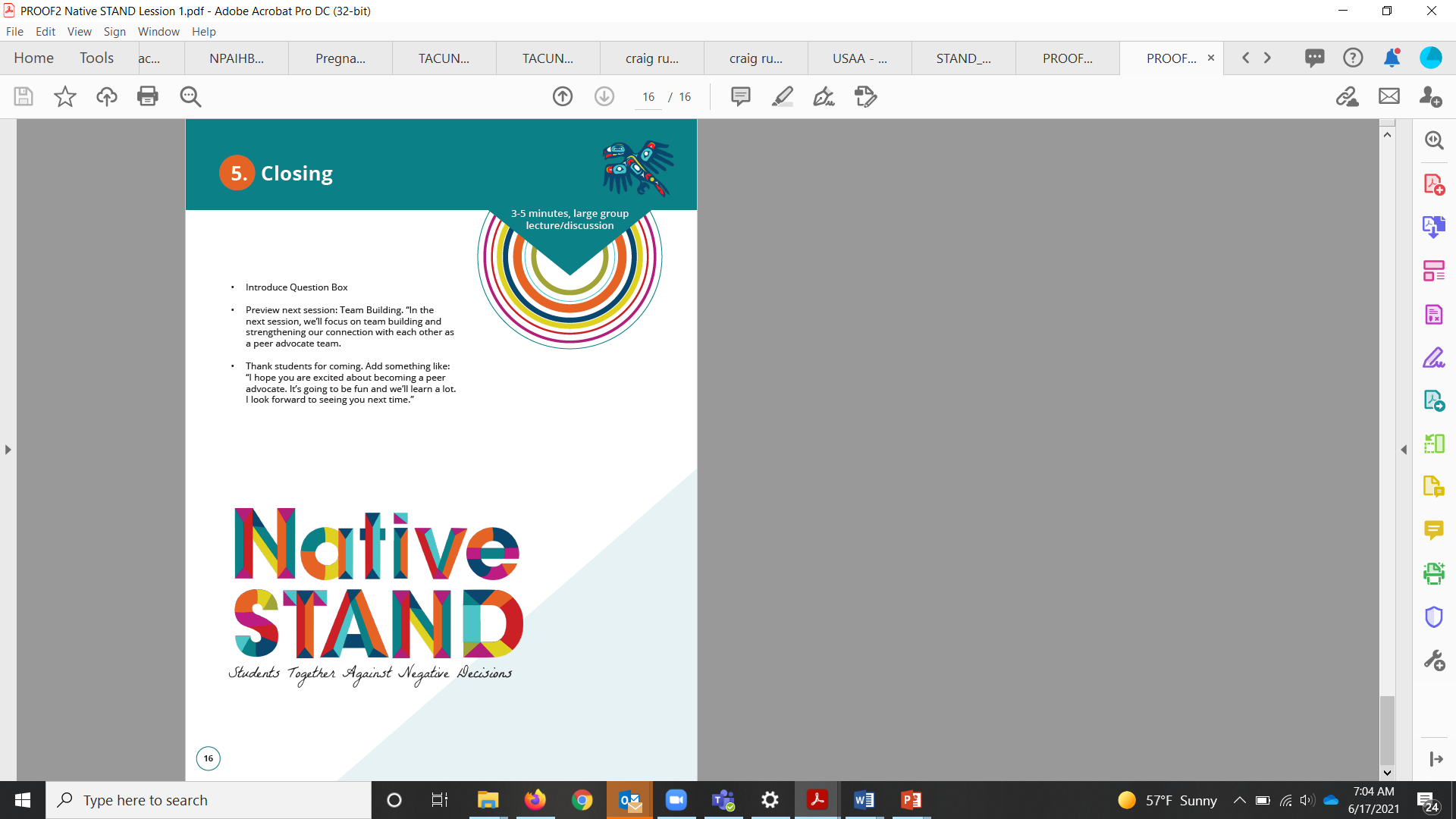 Opening & Closing
Open & Close lessons consistently throughout curriculum
Trauma Informed Updates to help youth prepare for next lesson
Engage youth reading/ reflecting on the WOW 
Updated WOWs include a wider range of cultures/ tribes and connect more to the lesson content.
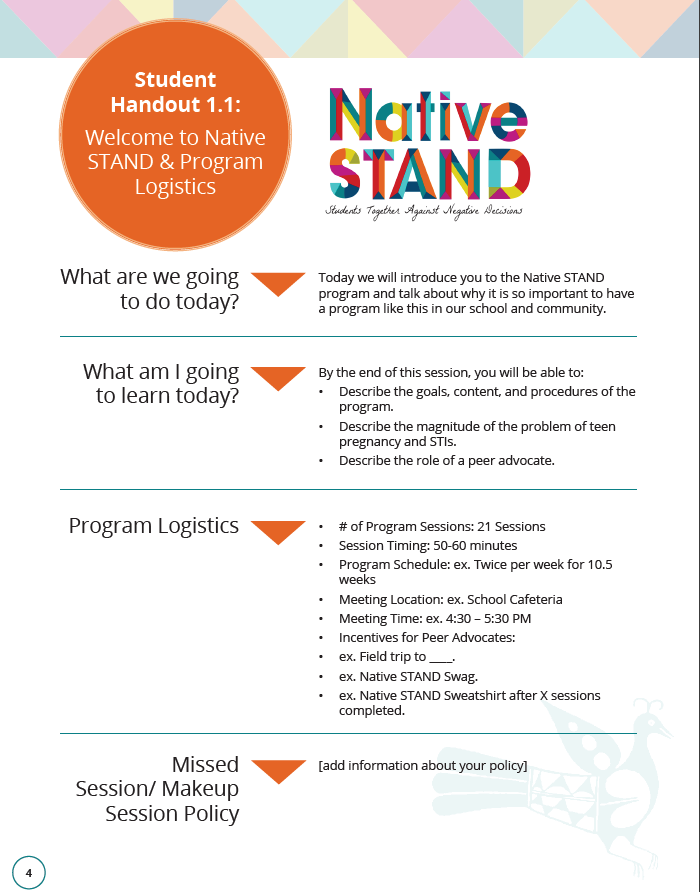 Student Handouts are easy to recognize in the Curriculum
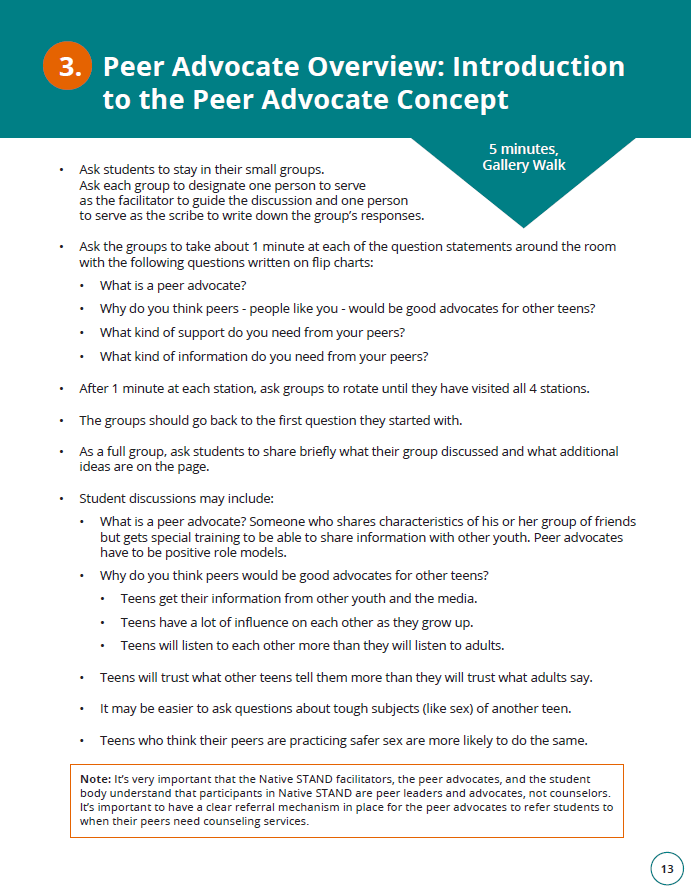 Peer Educator  Peer Advocate
Better aligned to the way most facilitators implemented the program
Less pressure on students to have a formal role/ present with adult facilitator
Connects participants to their role as a positive peer influencer
Native STAND 2.0
Where to Find Us…
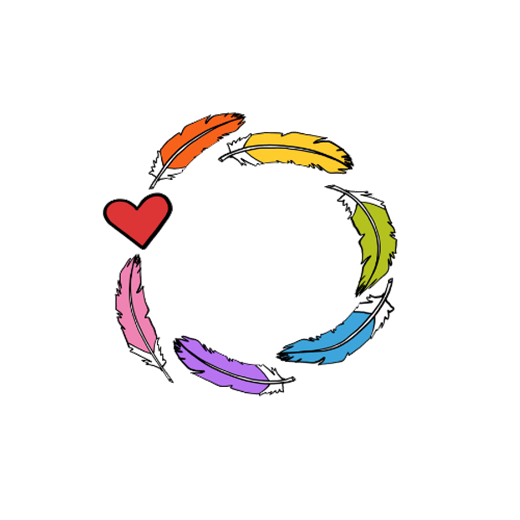 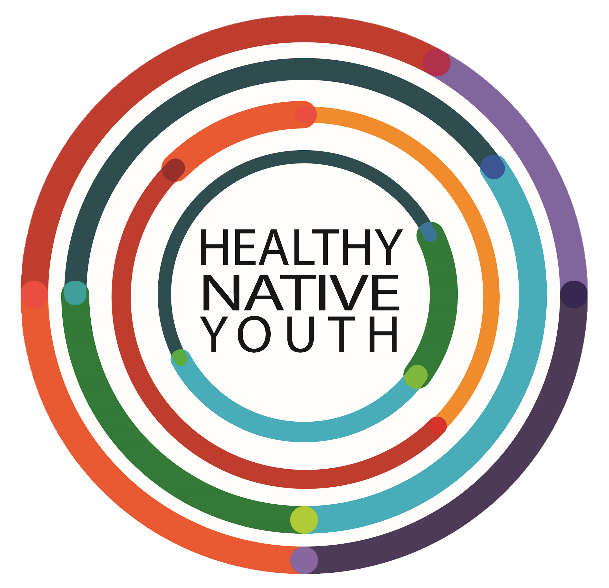 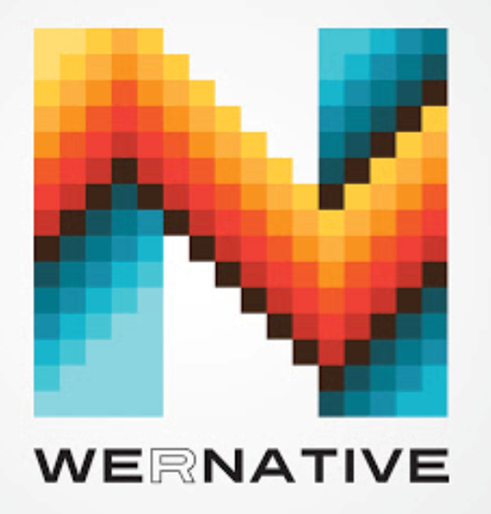 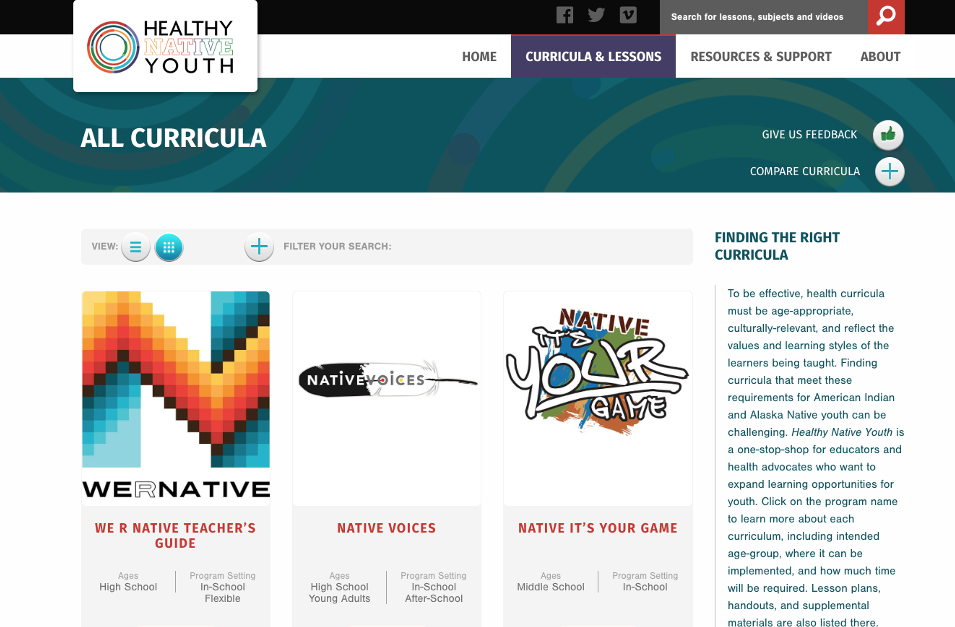 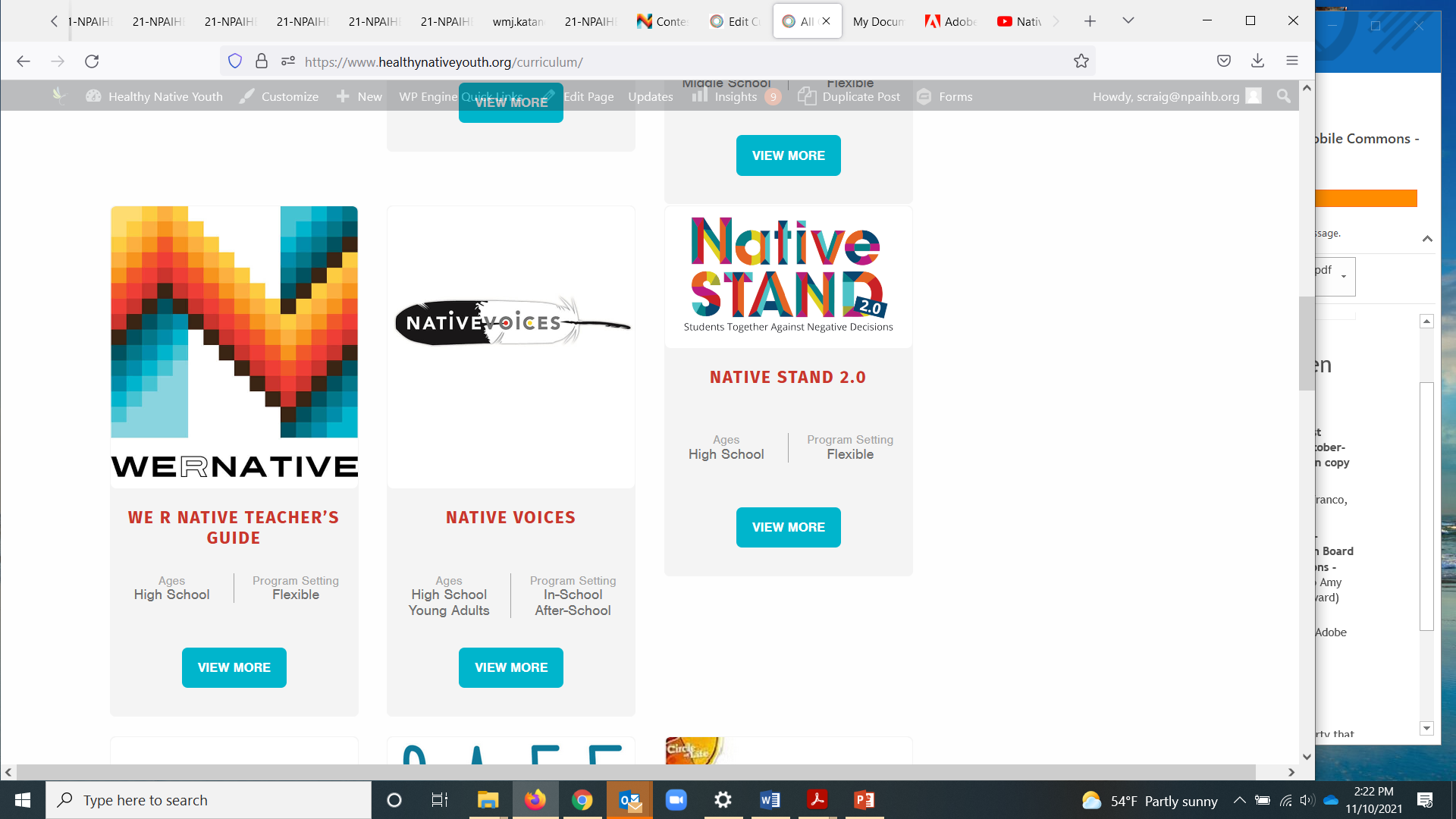 13
[Speaker Notes: Overview of curricula including new curricula…]
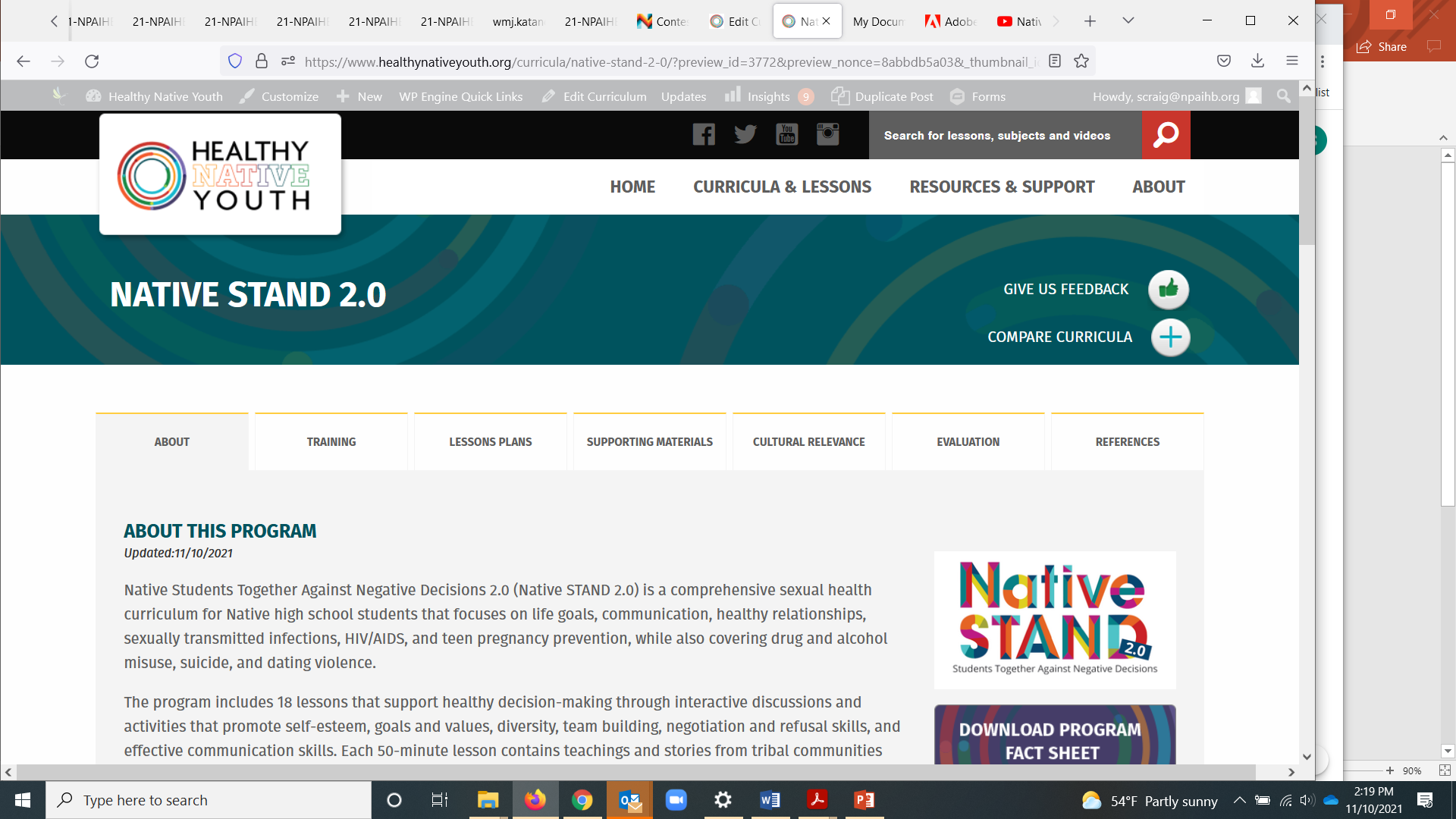 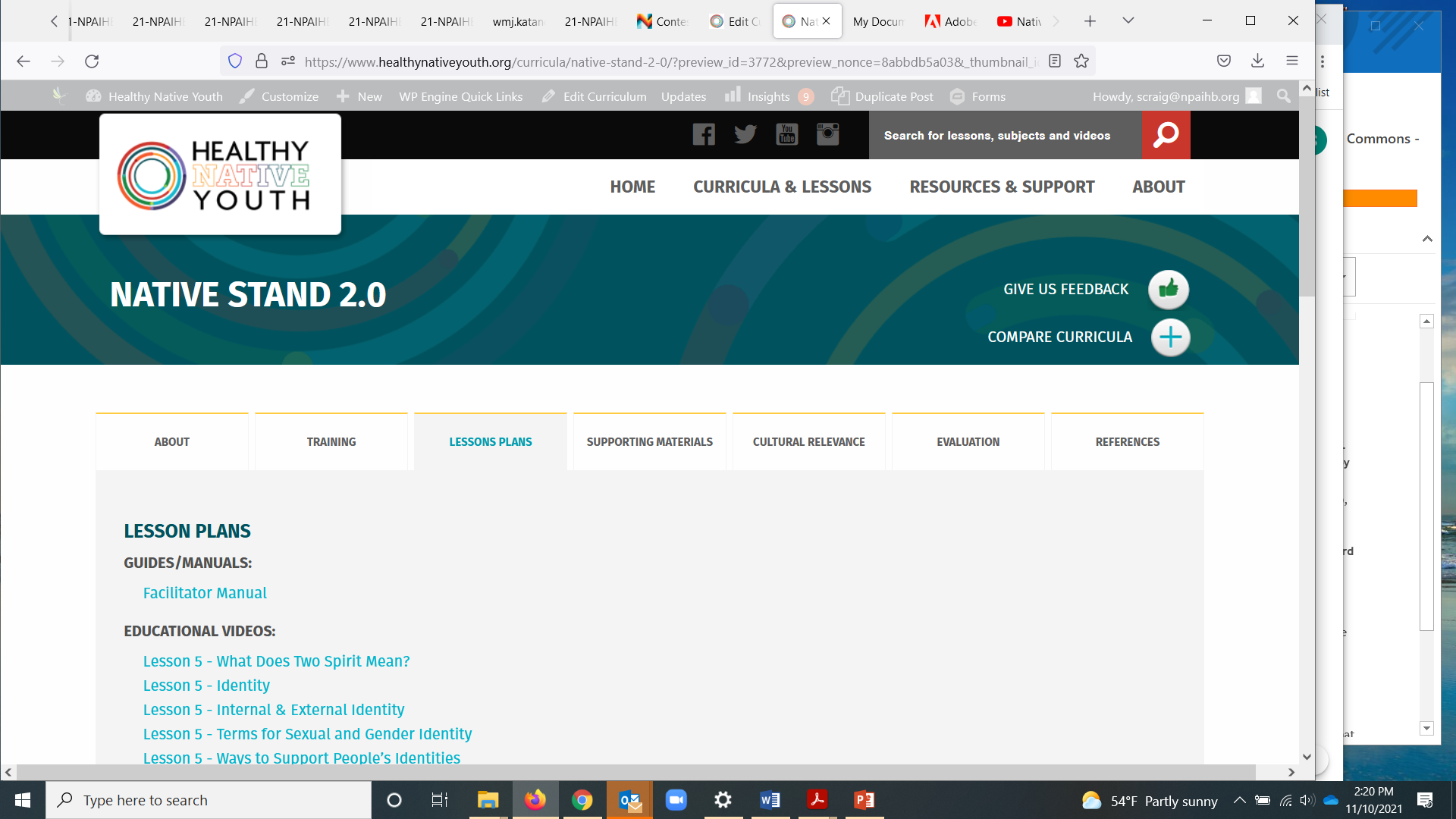 For Adults: Text “EMPOWER” to 97779
Tips & Resources for Talking to Youth About Sexual Health
Need some help getting the convo started?
Place your screenshot here
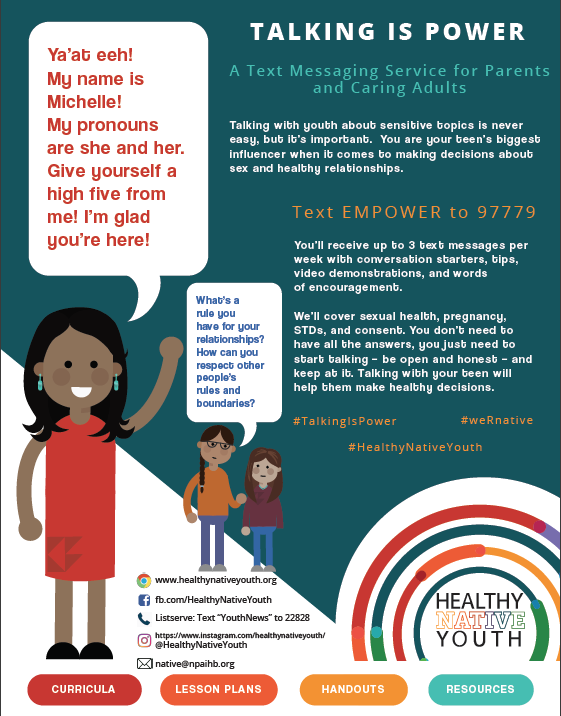 16
[Speaker Notes: Include animatics link]
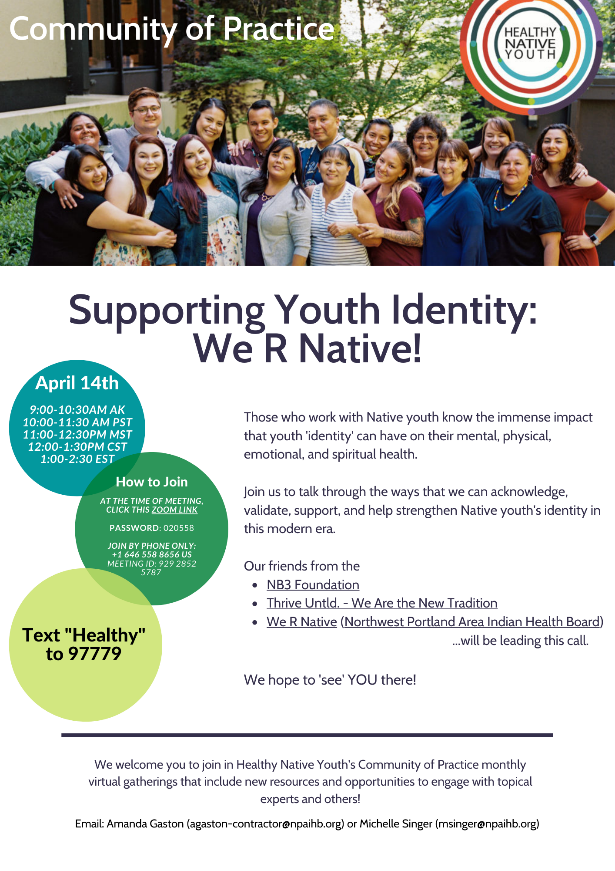 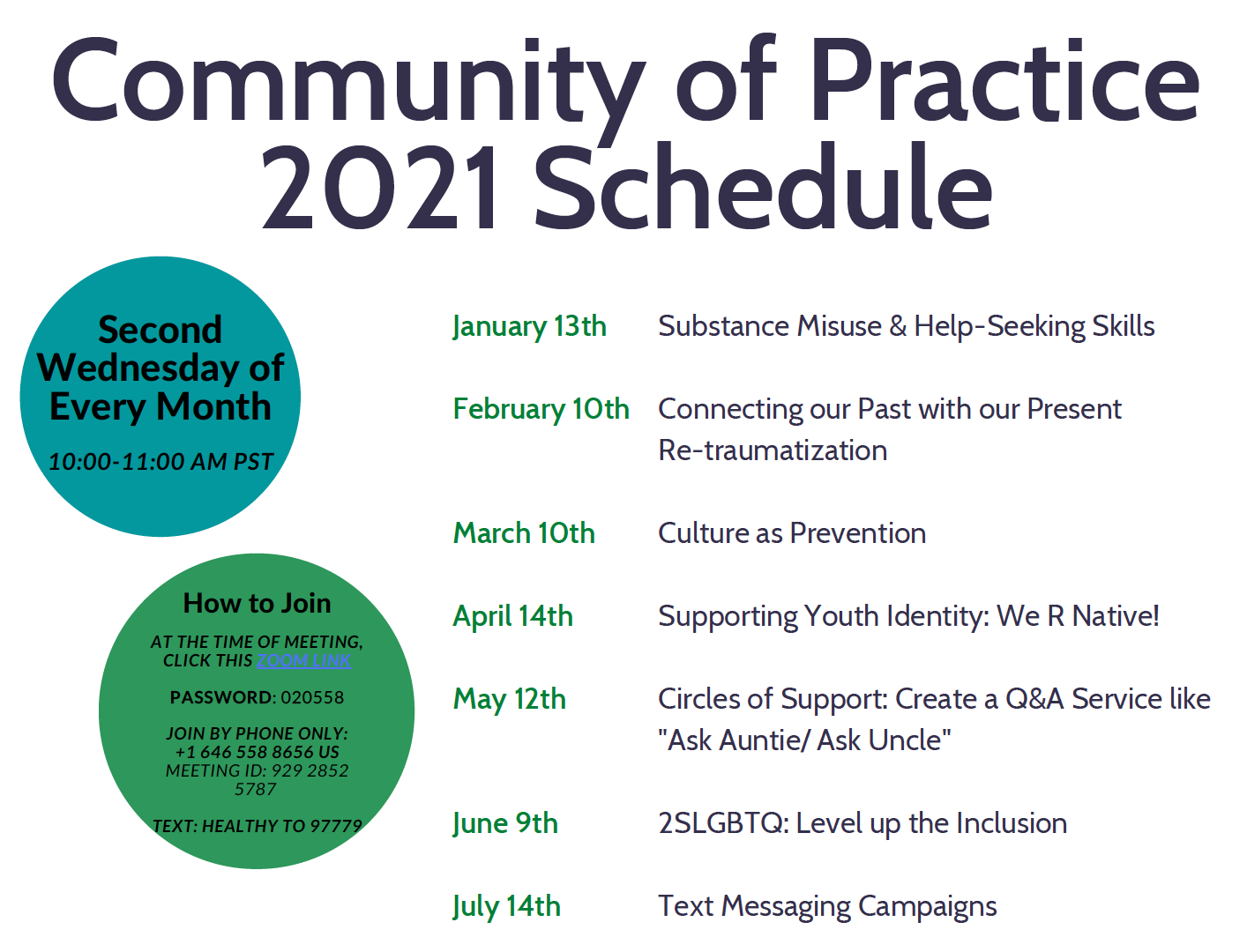 17
Sign up for the Healthy Native Youth Newsletter!
Stay up to Date with the Latest!
Place your screenshot here
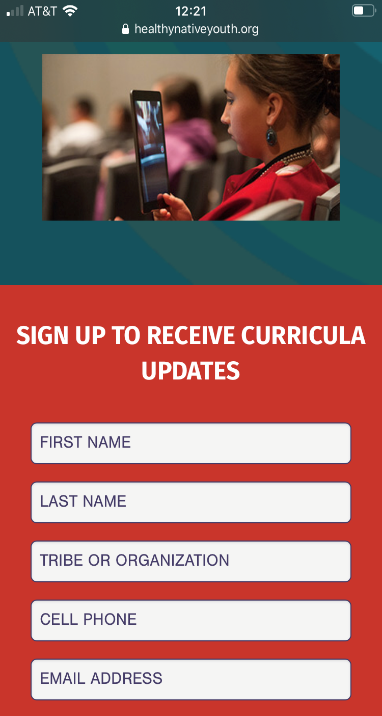 18
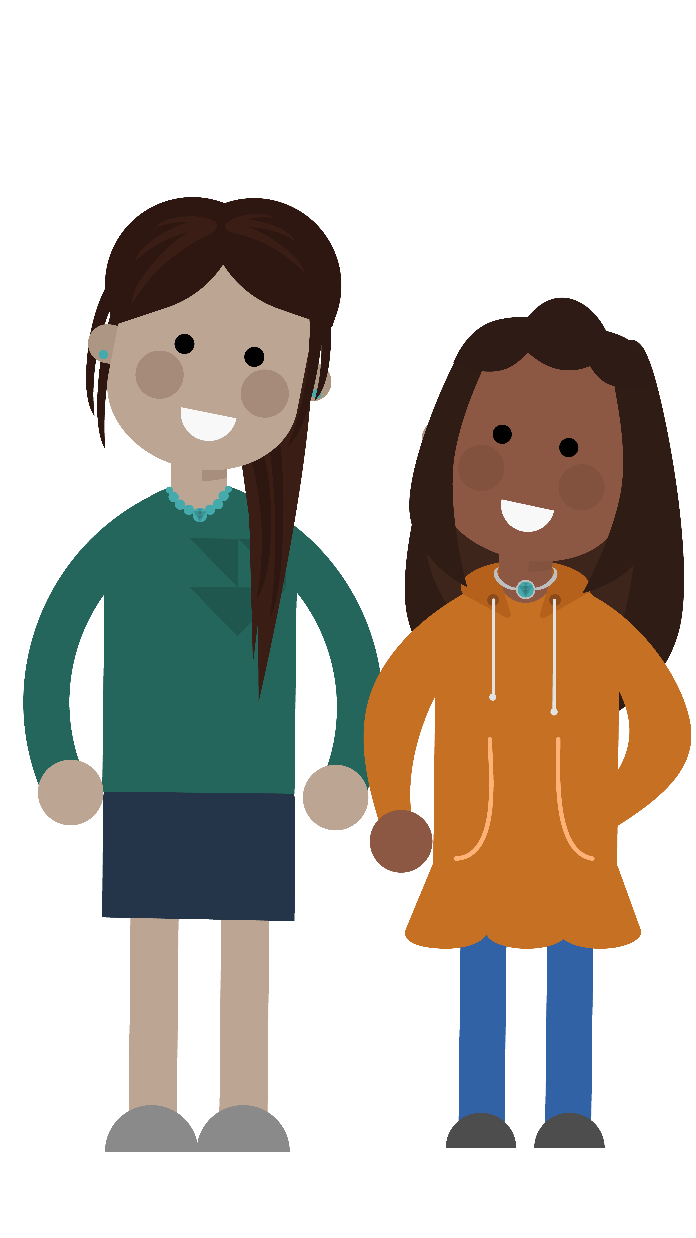 Funding Credit
Our projects are funded by the Indian Health Service HIV and behavioral health programs. This work is also supported with funds from the Minority AIDS Initiative Fund.
19
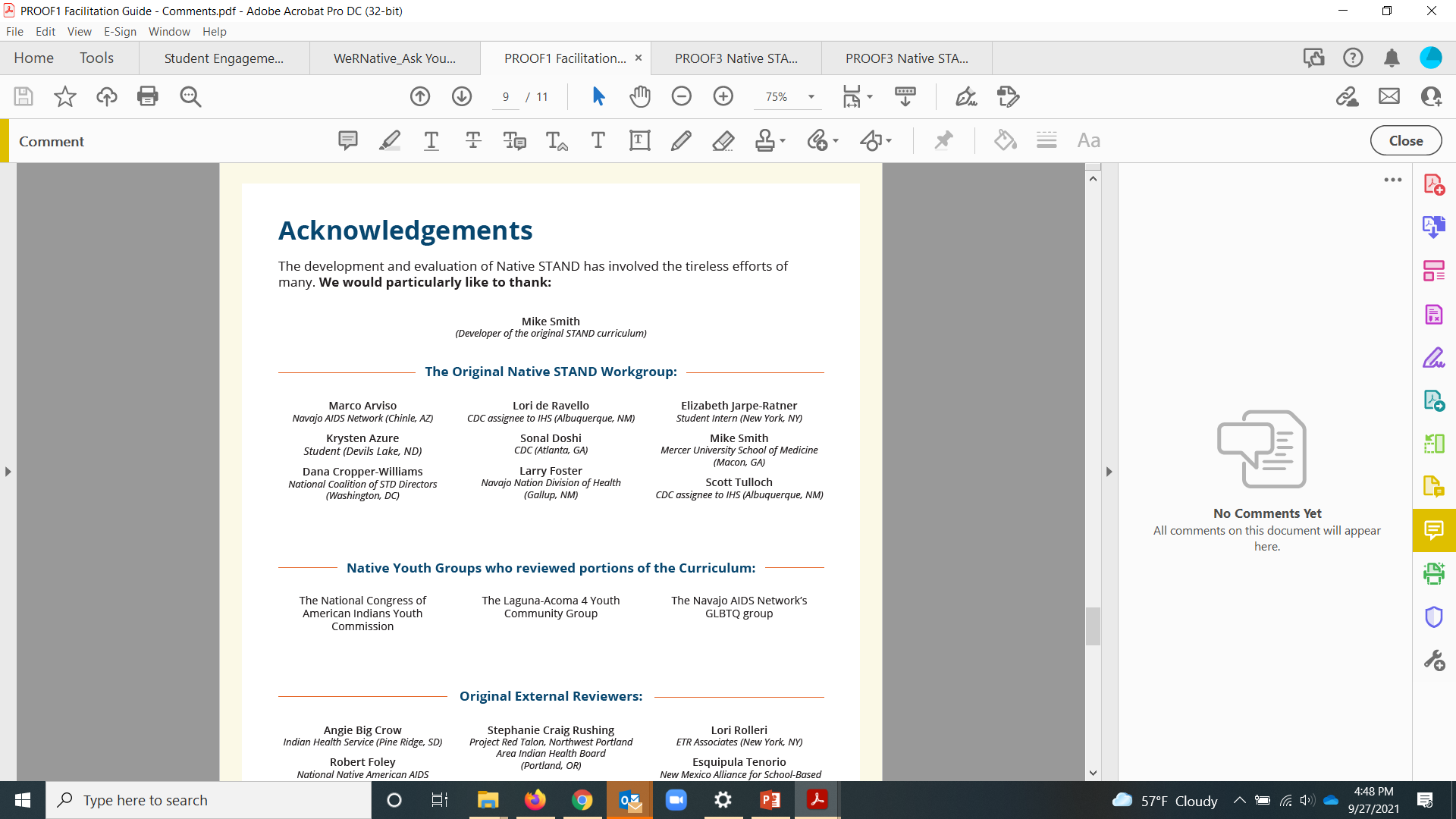 20
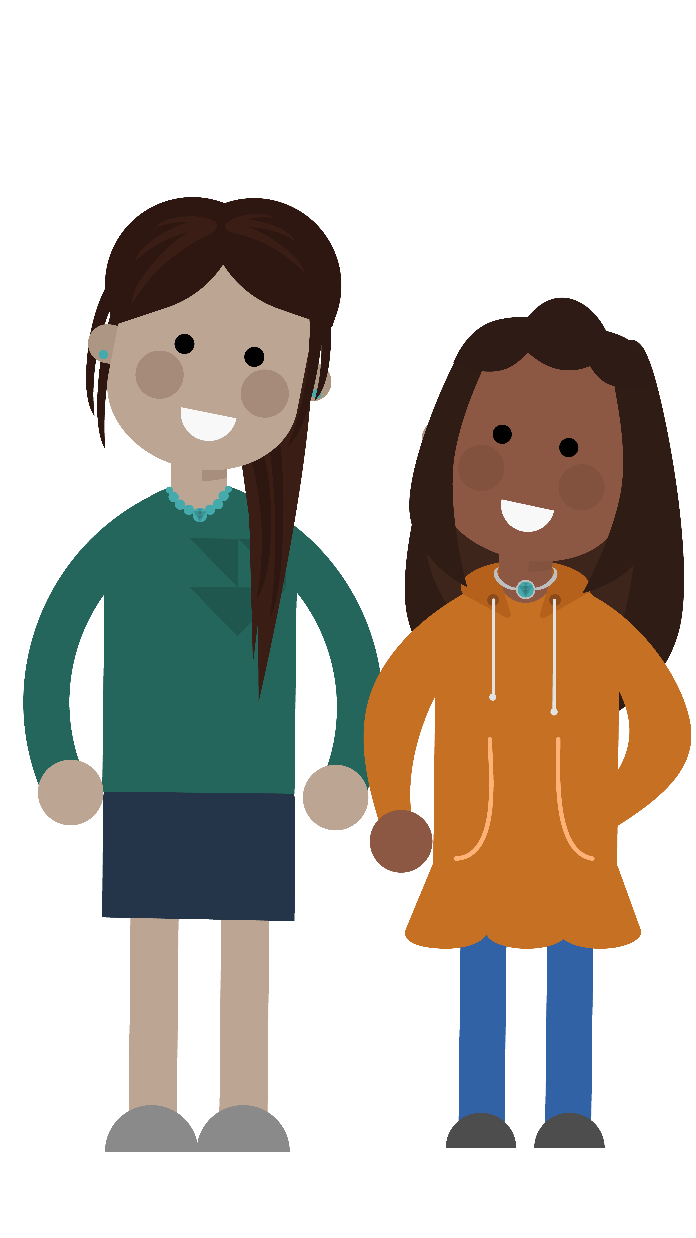 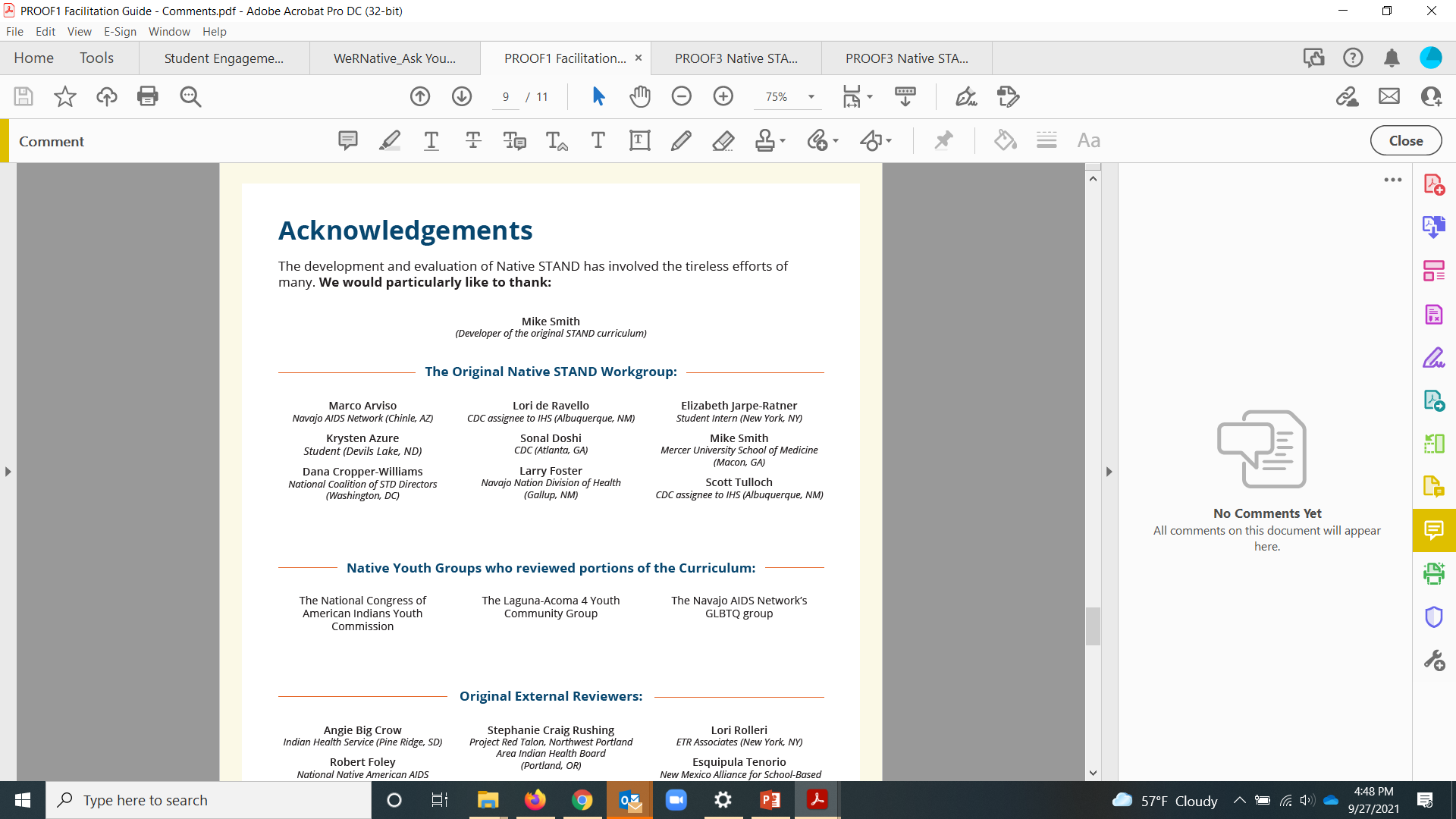 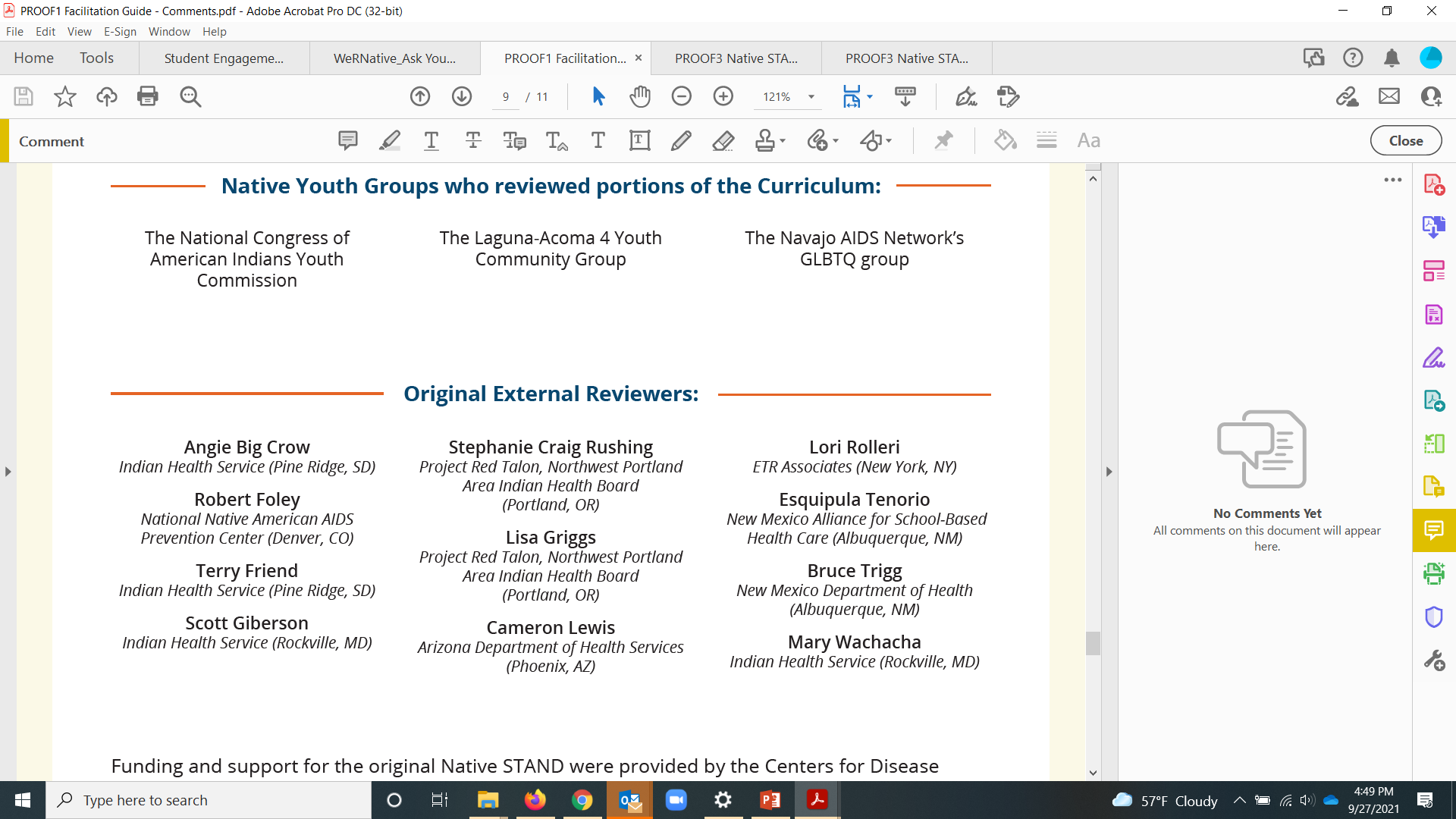 21
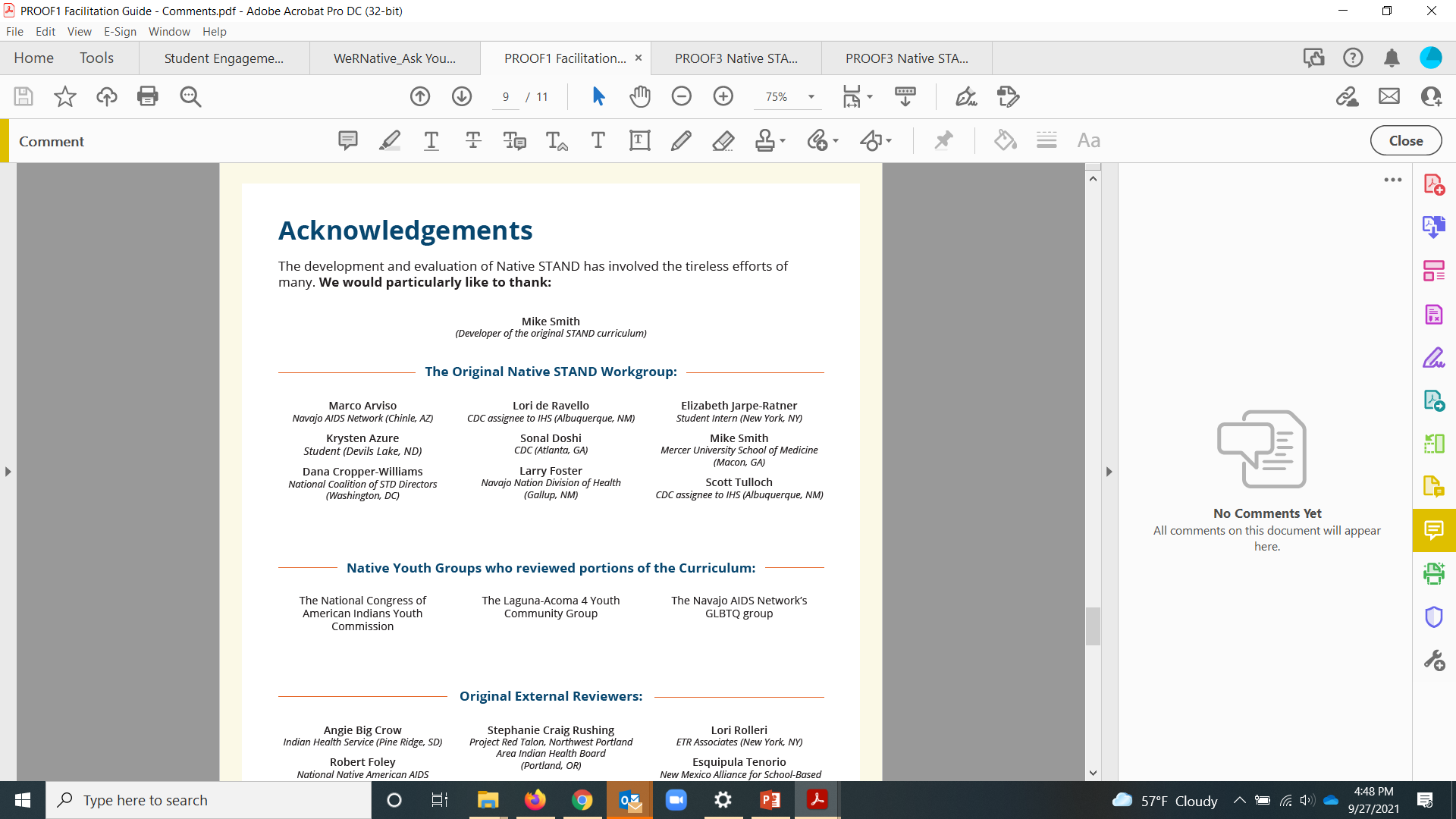 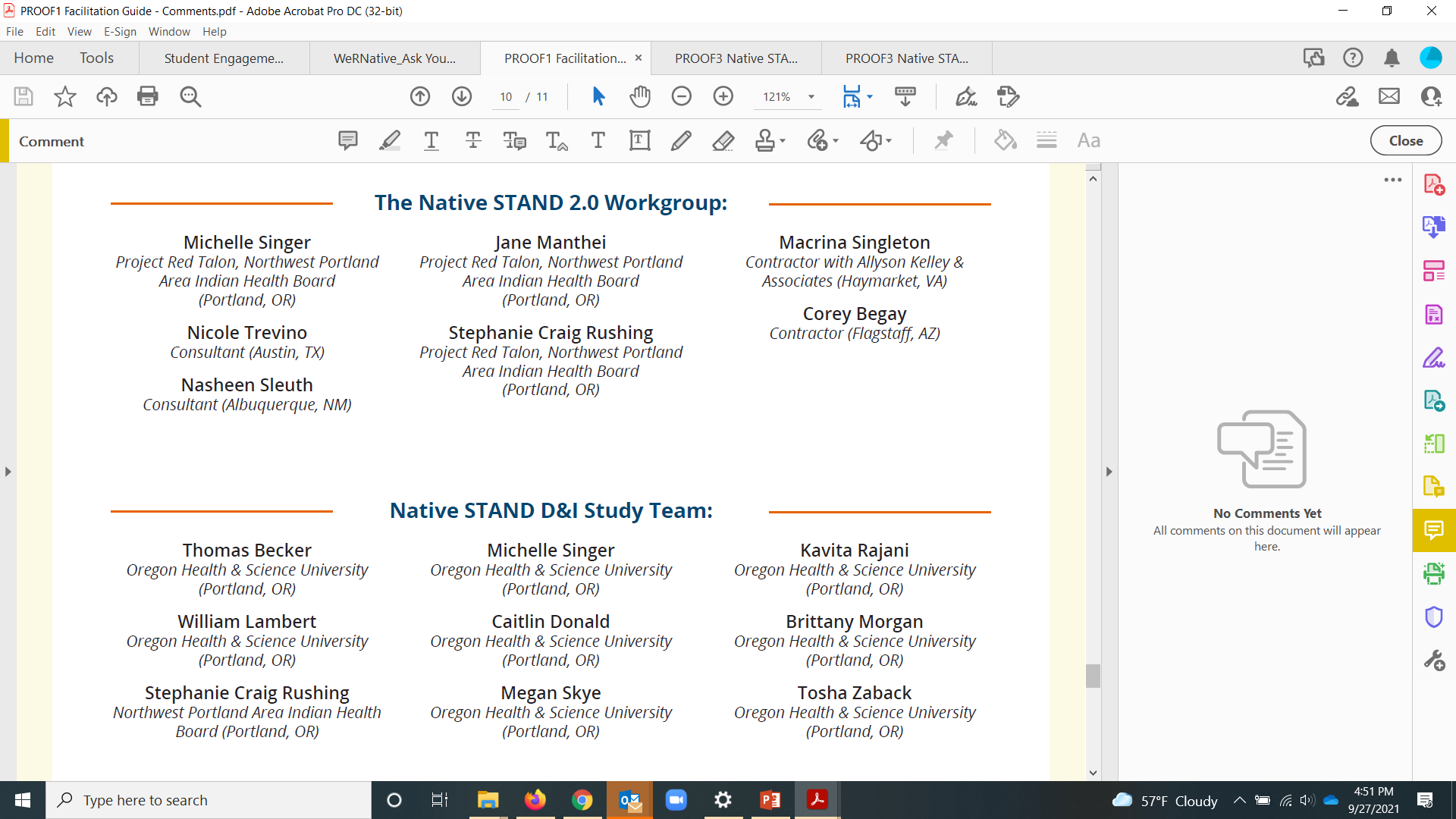 22
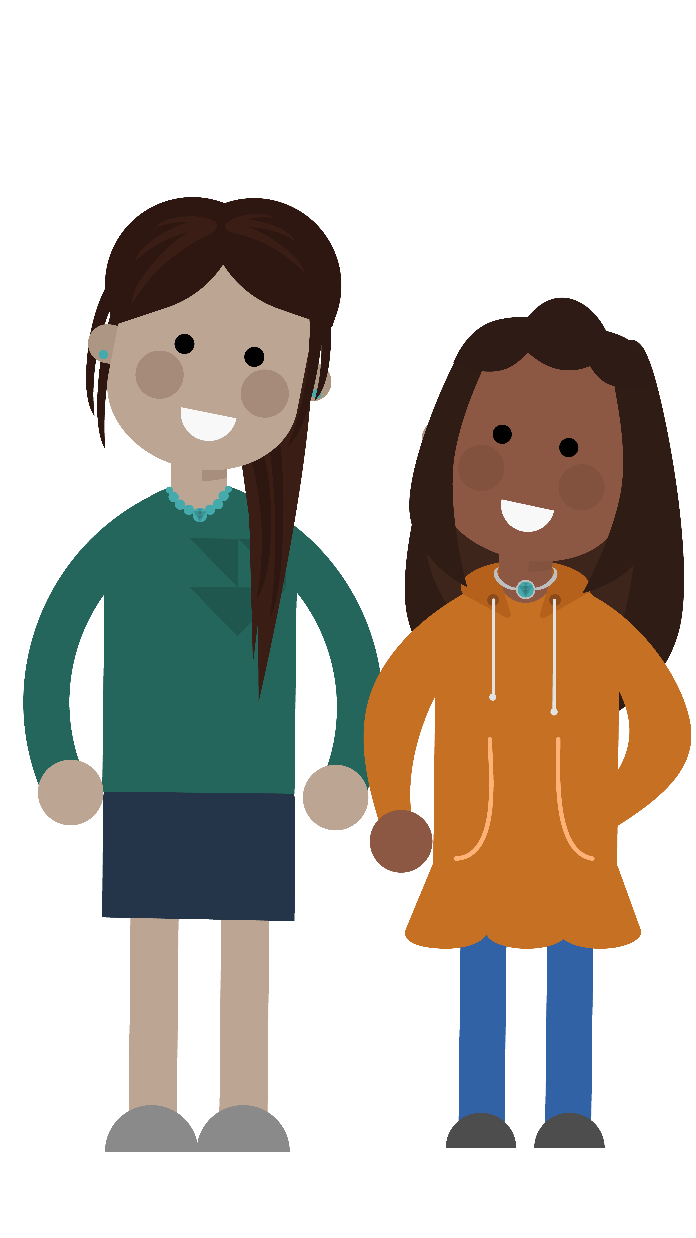 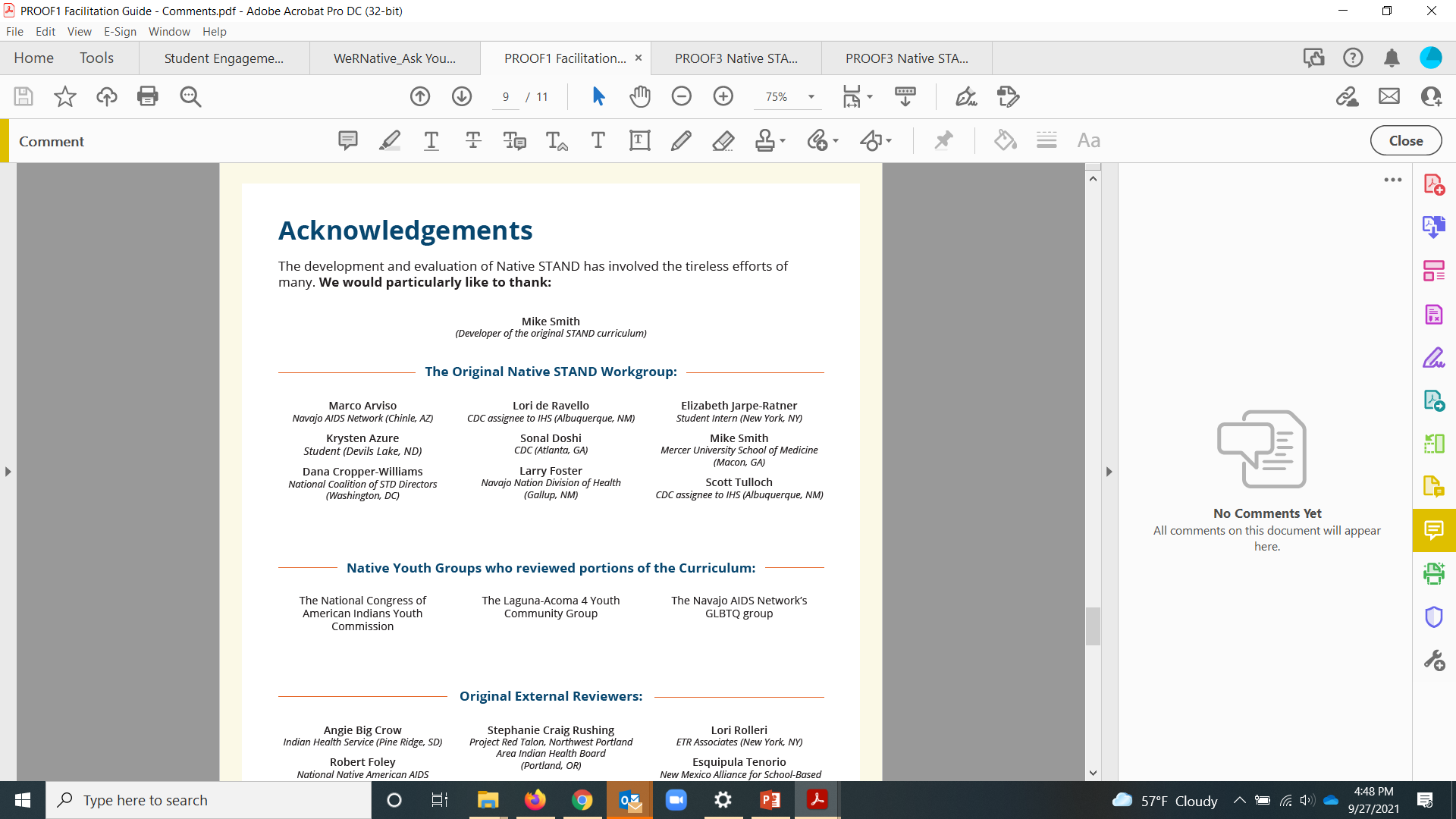 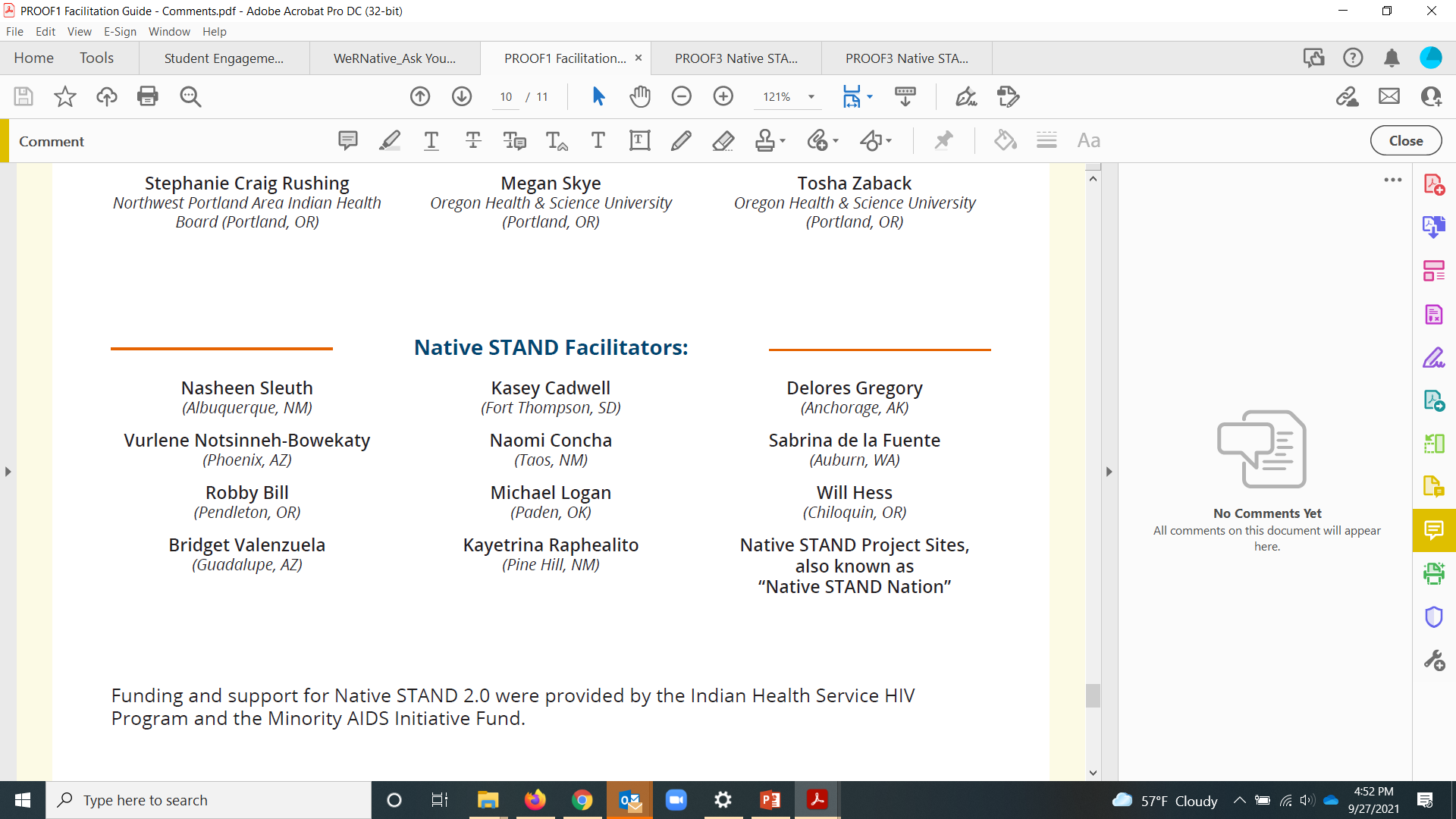 23
NPAIHB
Where to Find us 
Northwest Portland Area Indian Health Board
Stephanie Craig Rushing, PhD, MPH
Principal Investigator
scraig@npaihb.org

Jessica Leston, MPH
STD/HIV Clinical Services Director
jleston@npaihb.org

Colbie Caughlan, MPH
THRIVE Project Director  
ccaughlan@npaihb.org

Celena McCray, MPH	
WYSH Manager	
cmccray@npaihb.org
Roger Peterson
Text Messaging Specialist
rpeterson@npaihb.org

Amanda Gaston, MAT
Ask Auntie
agaston@npaihb.org

Lael Tate
THRIVE Project Coordinator
ltate@npaihb.org 

Tommy Ghost Dog
We R Native Coordinator
tghostdog@npaihb.org
Michelle Singer
Healthy Native Youth Manager
msinger@npaihb.org

Paige Smith
Youth Engagement Coordinator                            
psmith@npaihb.org

Morgan Thomas
2SLGBTQ Outreach Coordinator
mthomas@npaihb.org

Corey Begay
Multimedia Specialist
cbegay@npaihb.org
Jane Manthei
Healthy Native Youth Outreach
jmanthei@npaihb.org

Asia Brown
Sexual Health Communications
ambrown@npaihb.org